Spring Booster 2023 High Level Invites Plan
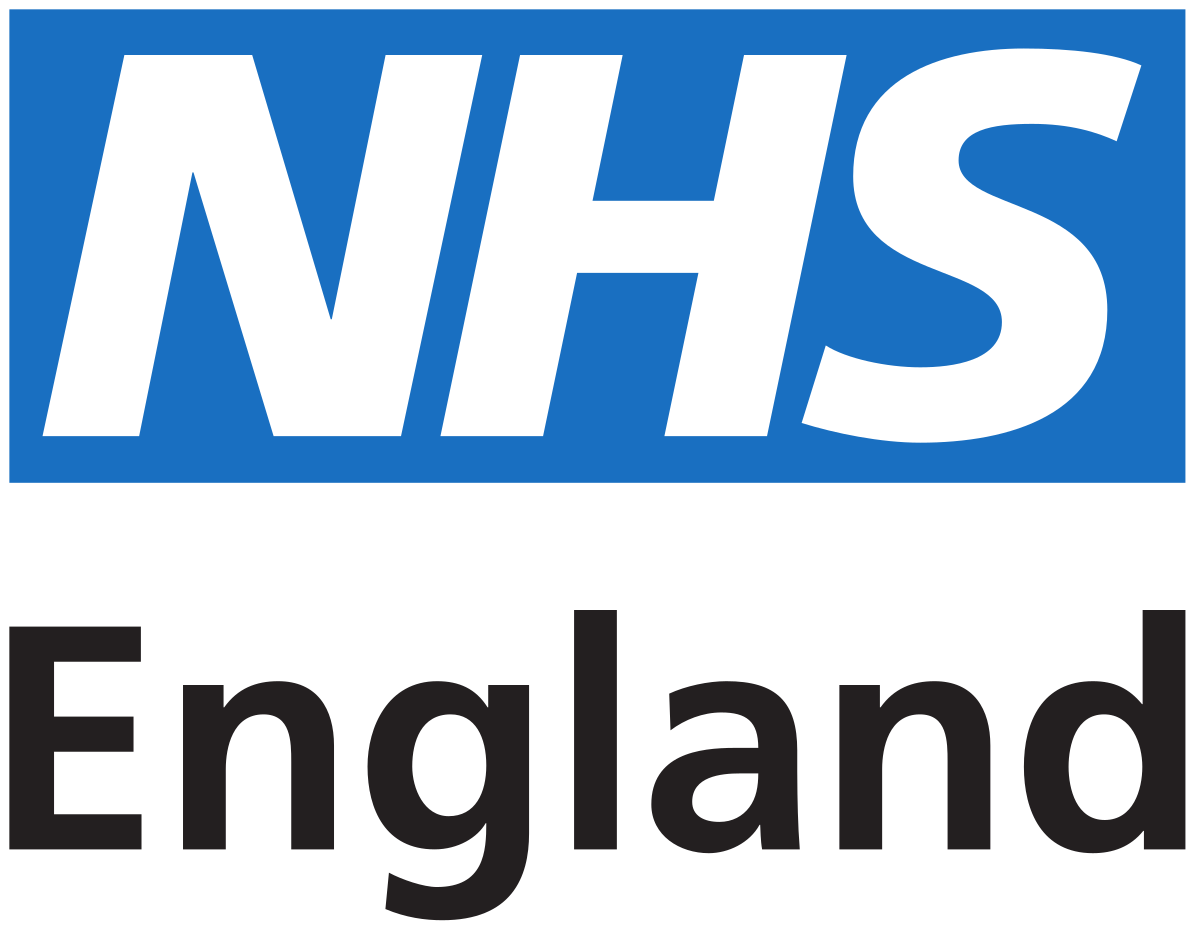 Below is the current plan for the Call / Recall Spring Booster 2023 campaign.  This is subject to change prior and during the 11-week campaign (depending on the national uptake rates).  The Invited population is different from the total eligible population based on operational process and timings.  First Invites will invite those that are:

	182 days since their last vaccine (not 91 days)
	Those that have had 3 or more prior Doses (not just Primary Course complete)
	Those that have a booking already in place in the future
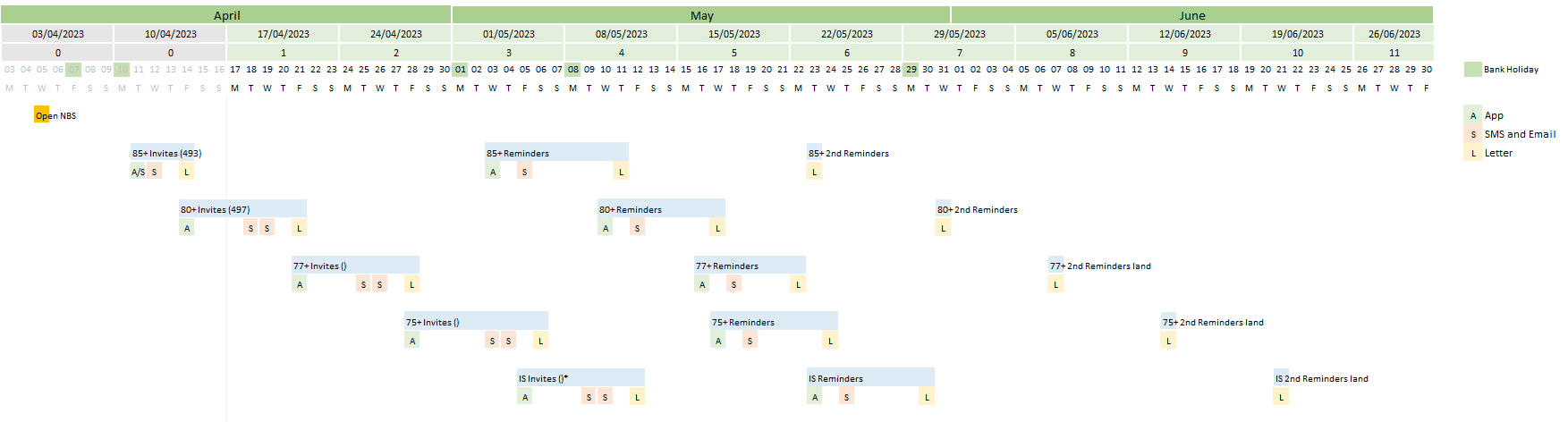